Министерство образования Республики МордовияПОРТФОЛИОШиндиной Натальи Владимировны,инструктора по физической культуре муниципального дошкольного образовательного учреждения «Детский сад №101» г.о.Саранск
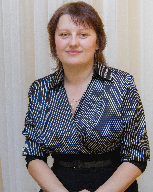 Дата рождения: 07.06.1979г.
Профессиональное образование: 
-средне-специальное, Городищенское педагогическое училище., учитель начальных классов
Профессиональная переподготовка  : ГБУ ДПО «МРИО»,
дошкольное образование, 2016г, воспитатель 
Стаж педагогической работы: 15 лет
В данной должности: 1,5 года
Наличие квалификационной категории: 
1 квалификационной категории, 
Дата последней аттестации: 11.11.2015.
Представление педагогического опыта работы по теме   «Развитие физических качеств дошкольников в рамках внедрения Всероссийского комплекса ГТО»
https://ds101sar.schoolrm.ru/sveden/employees/10040/385750/
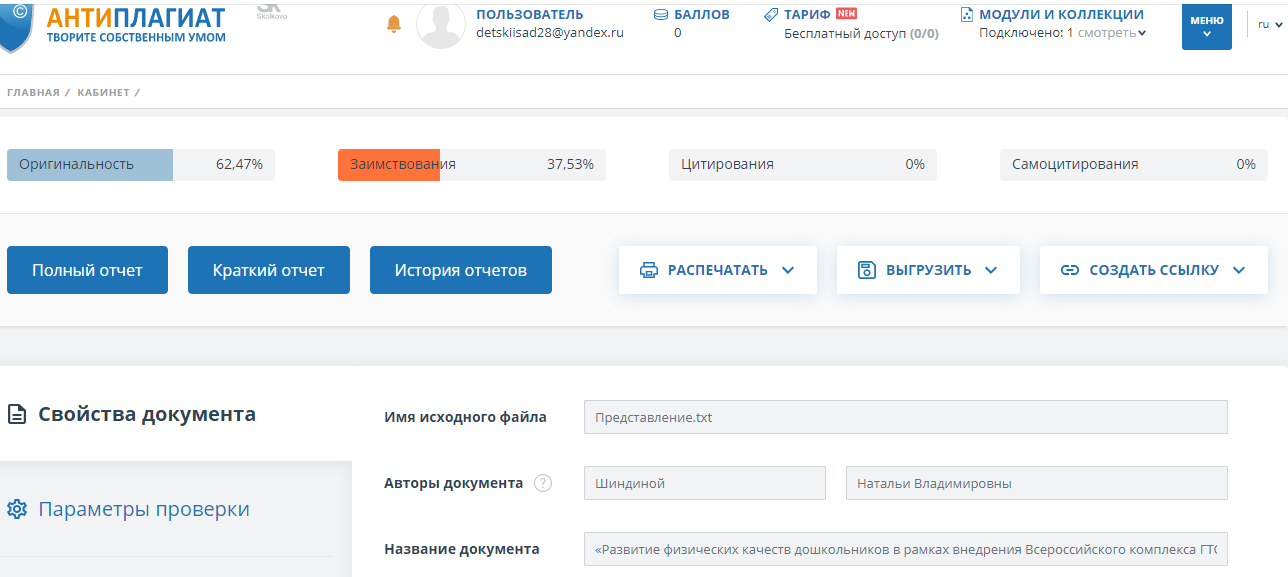 1.Формы организации физкультурных занятий
2.Результаты анализа текущей документации
3.Эффективность организации и проведения мероприятий оздоровительного характера
4.Результаты участия  воспитанников в конкурсах, выставках, турнирах, соревнованиях, акциях
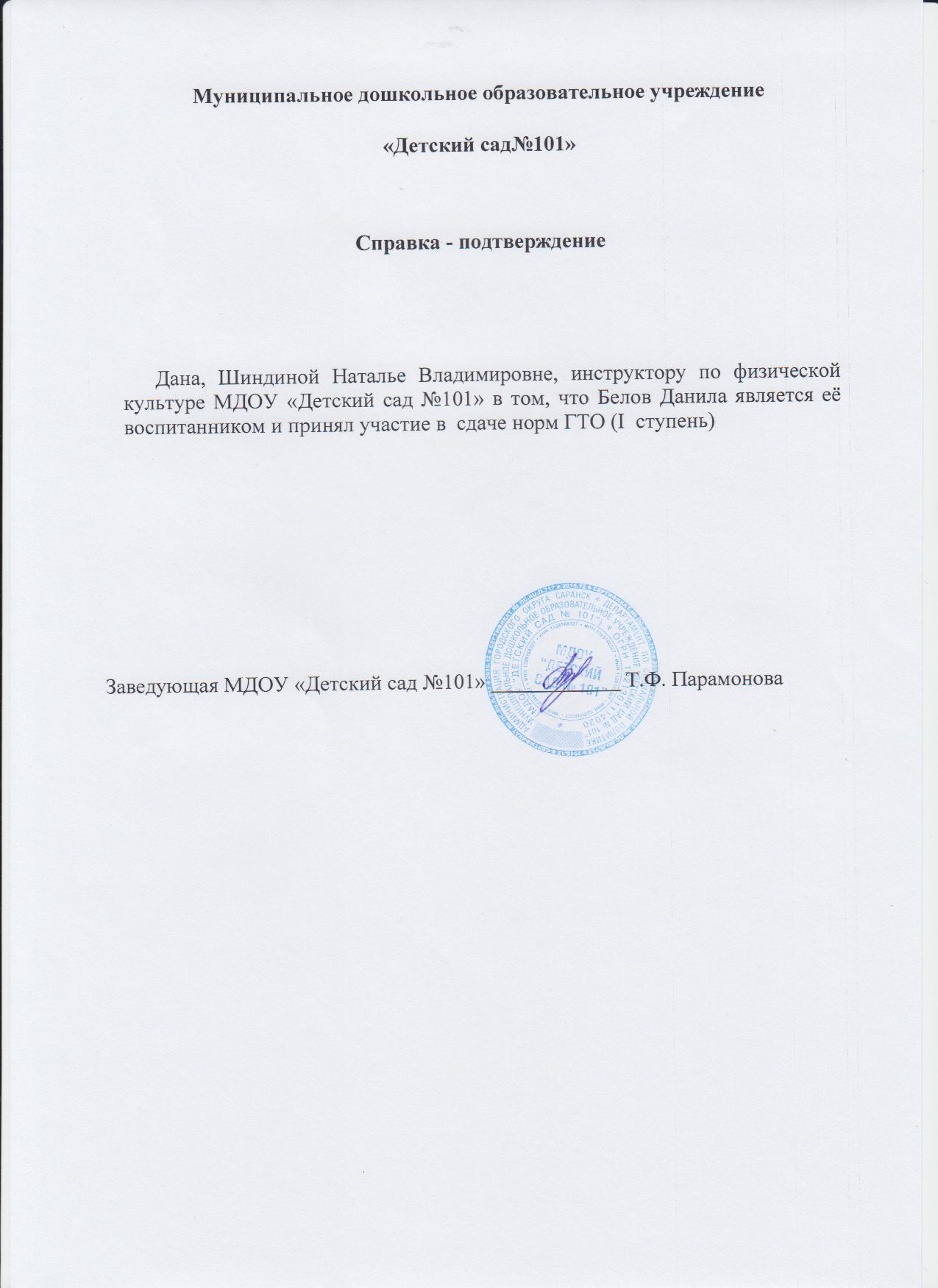 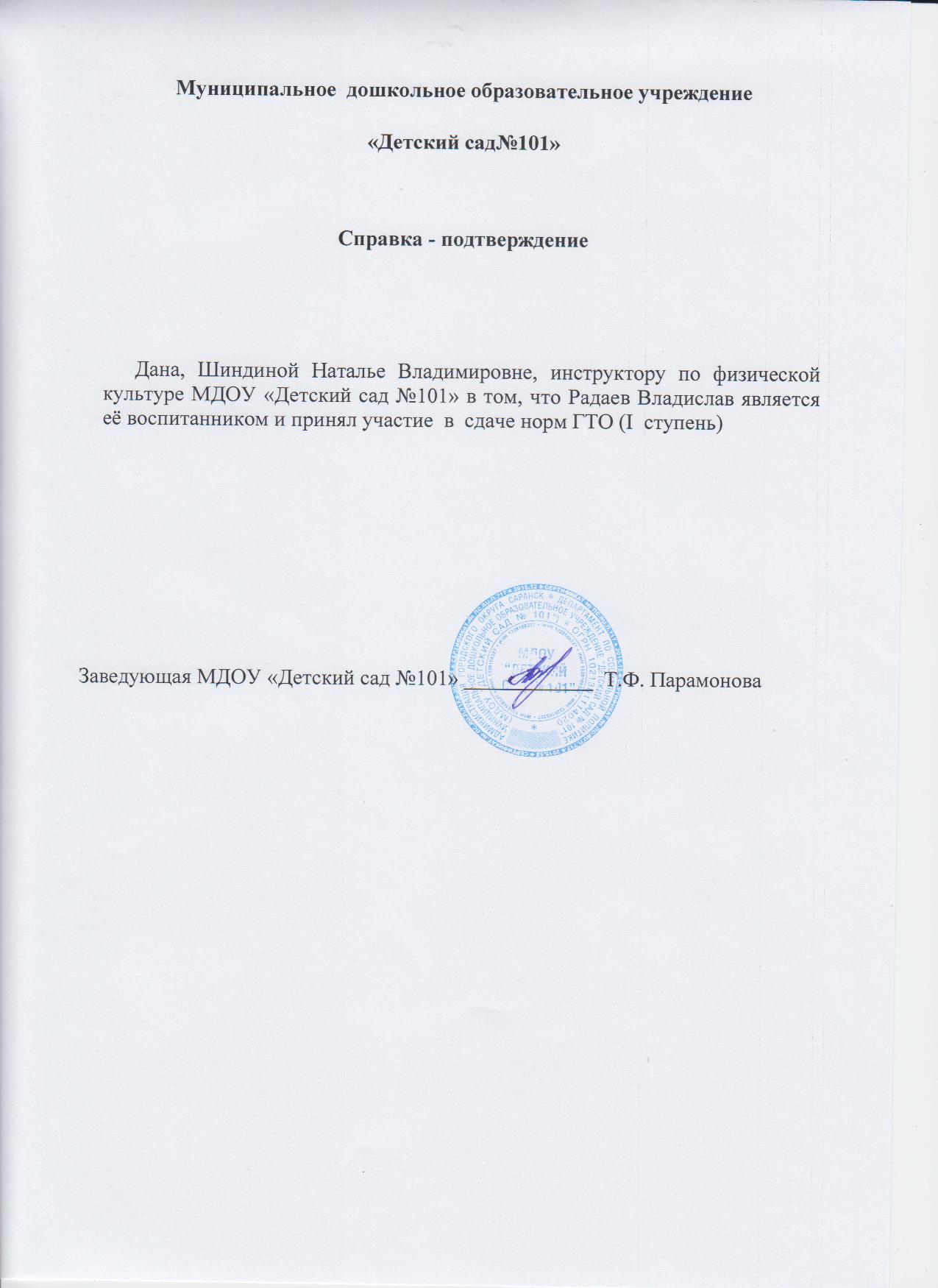 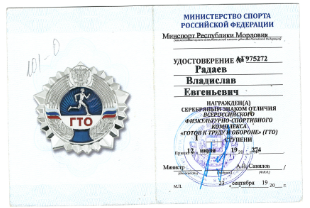 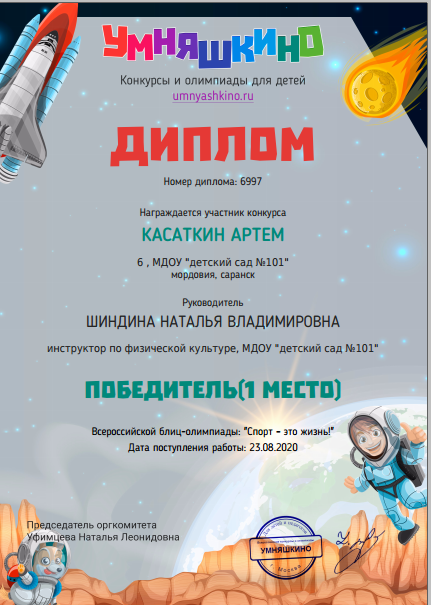 5.Наличие публикаций
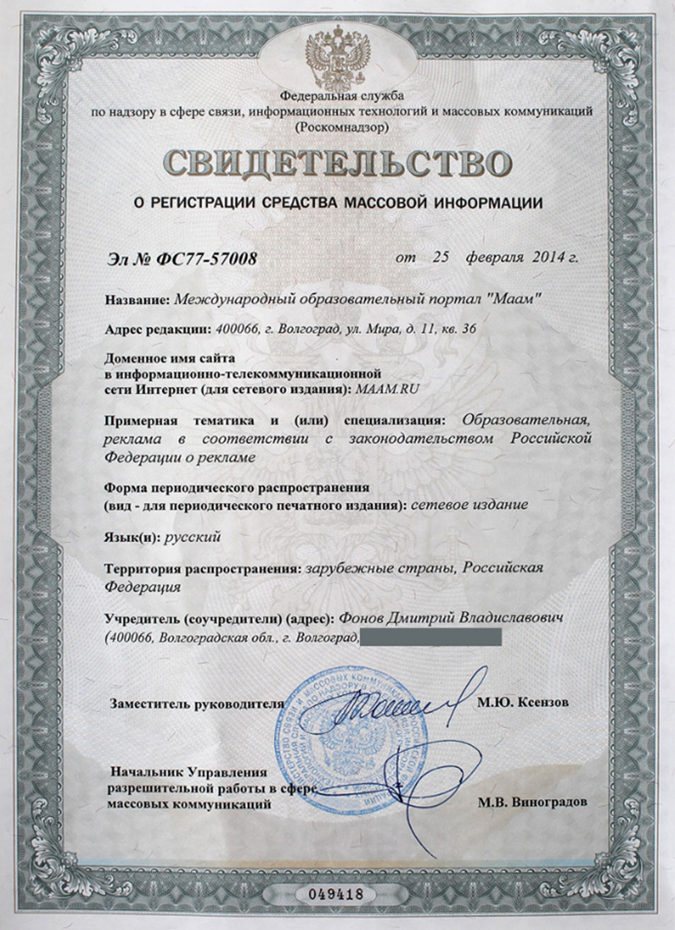 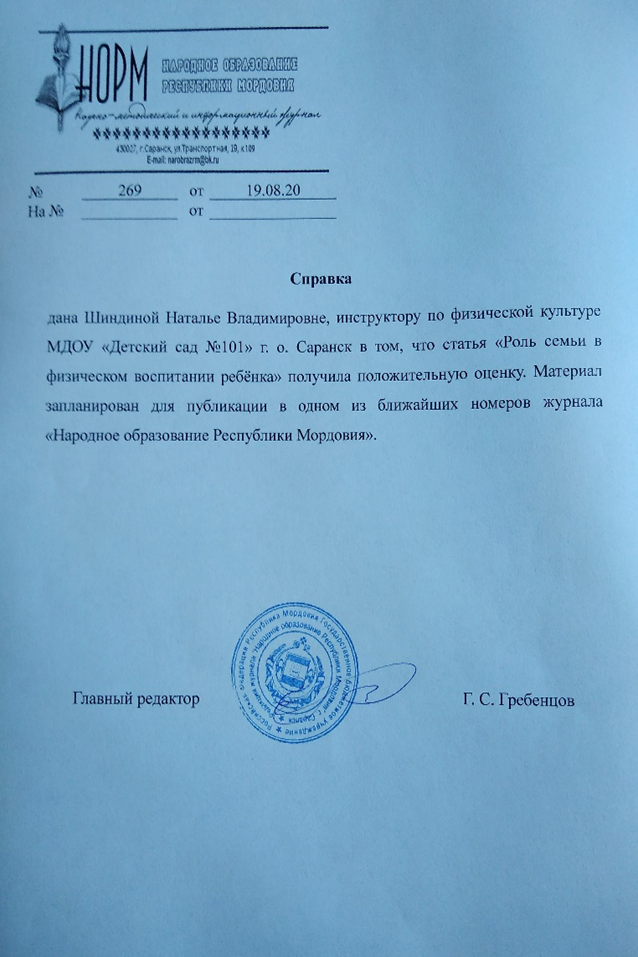 6.Наличие авторских программ, методических пособий, методических рекомендаций
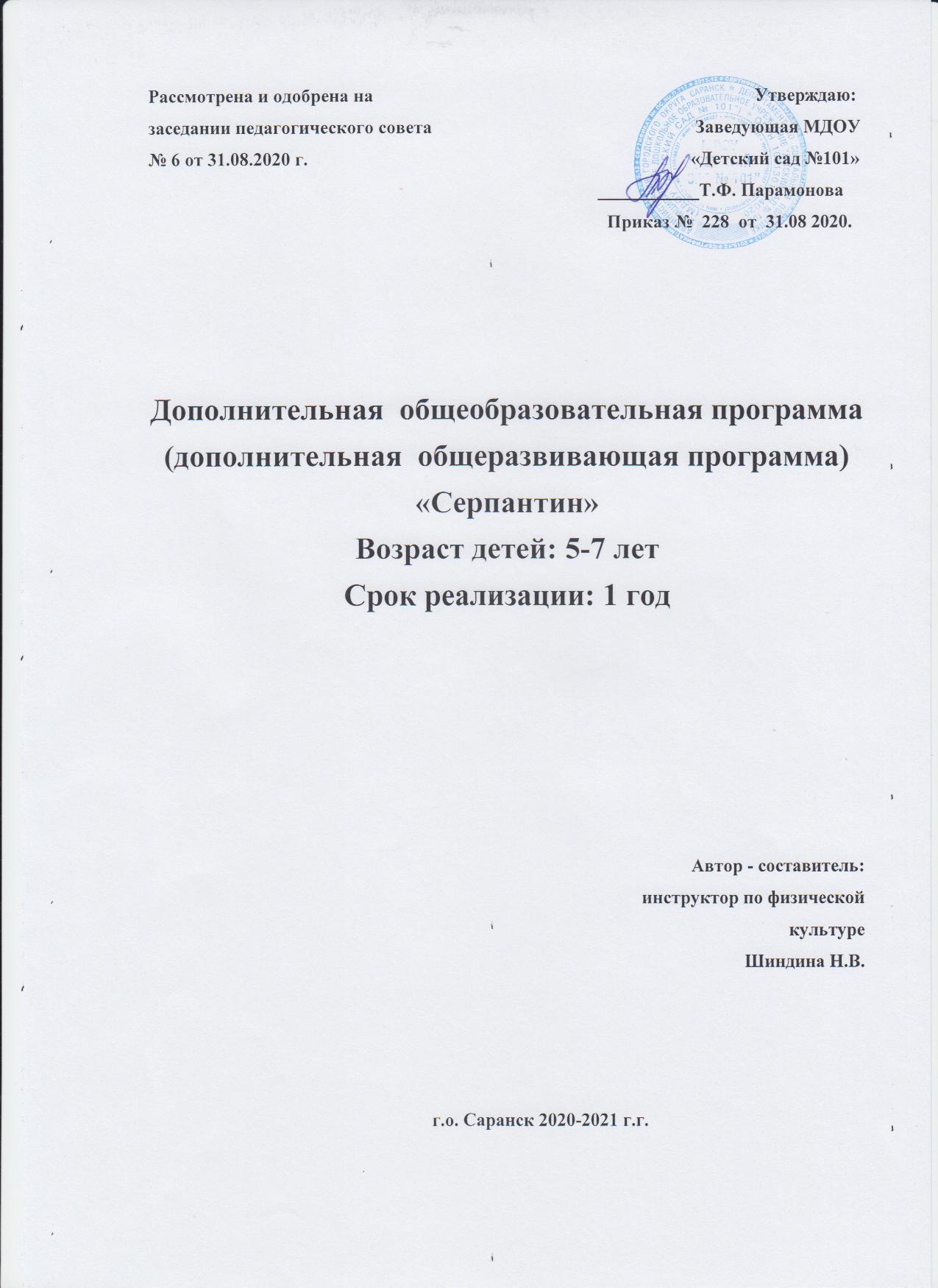 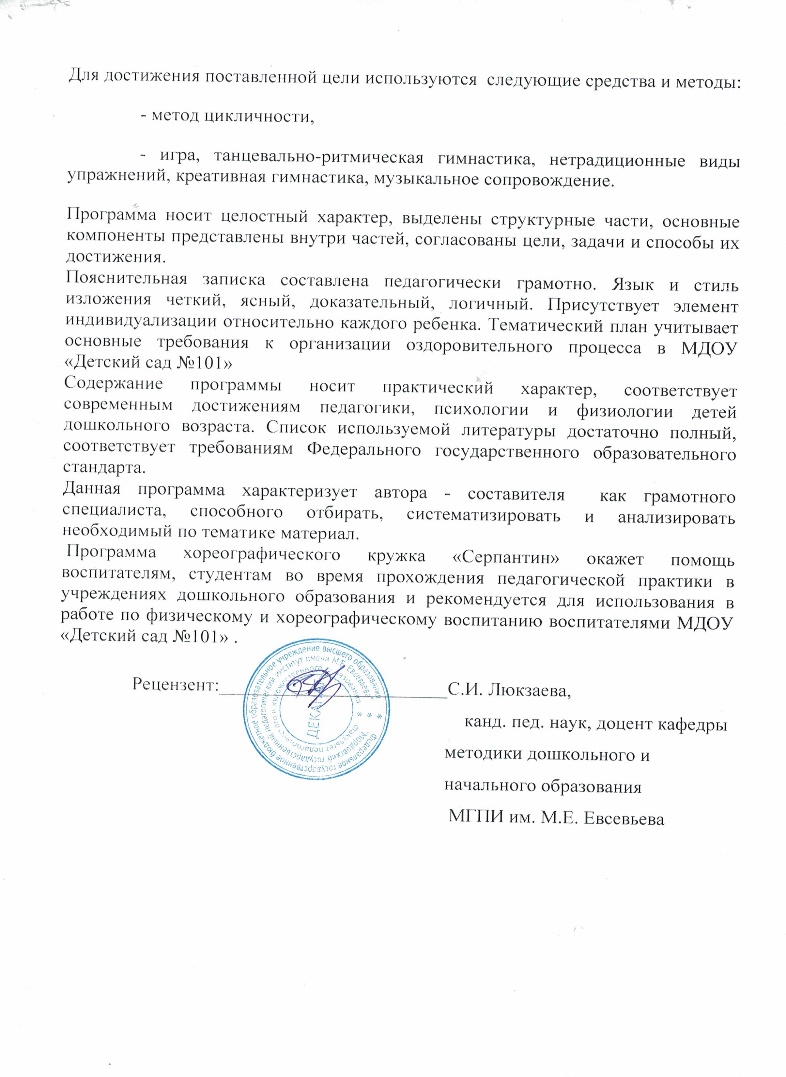 7. Выступления на заседаниях методических советов, научно - практических конференциях, педагогических чтениях, семинарах, секциях, форумах, радиопередачах (очно)
8. Проведение мастер – классов, открытых занятий, мероприятий (очно)
9.Общественно -  педагогическая активность педагога: участие в комиссиях, педагогических сообществах, в жюри конкурсов
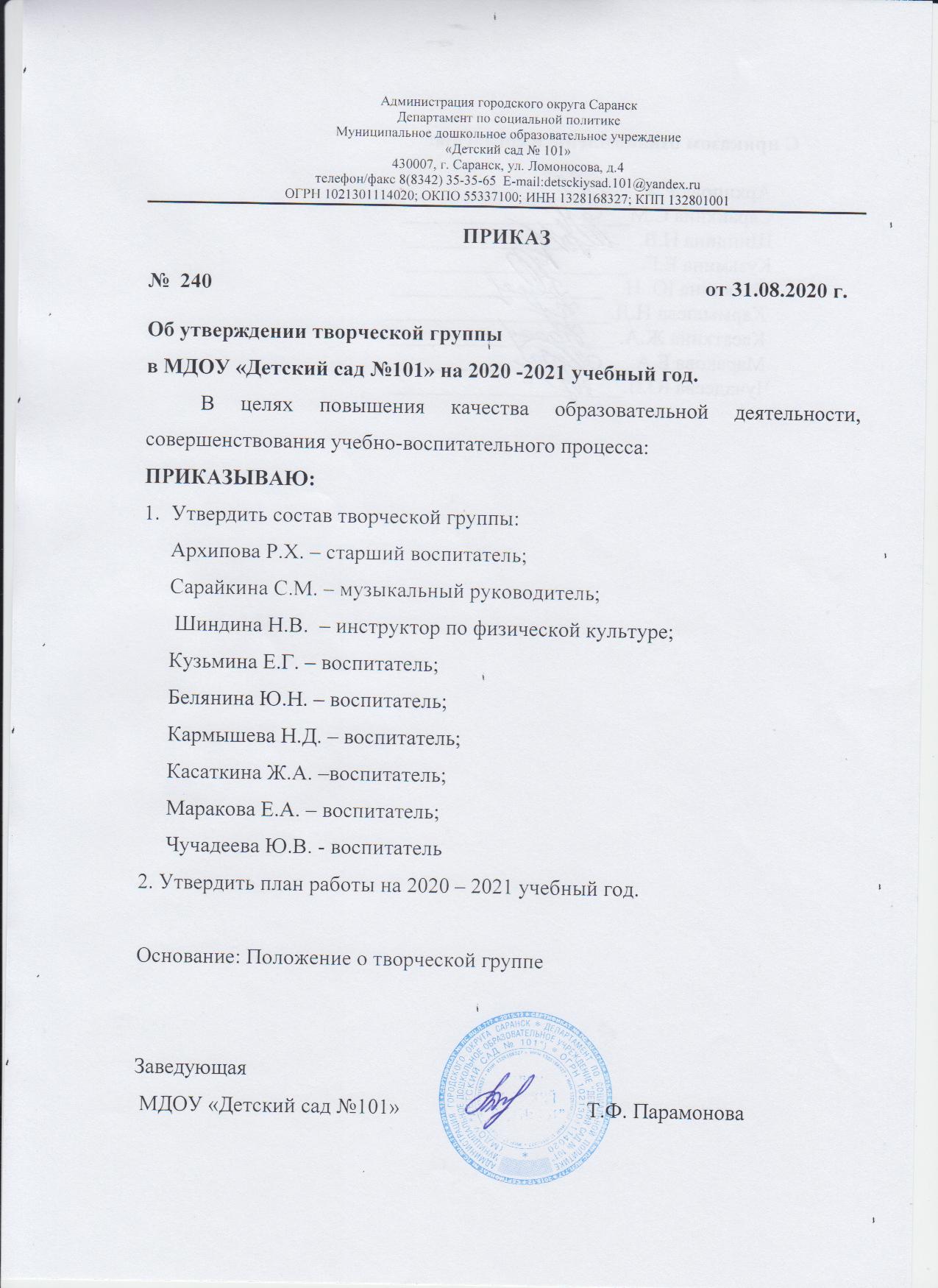 10.Экспертная деятельностьнет
11.Наставничествонет
12.Результаты участия в инновационной (экспериментальной ) деятельности
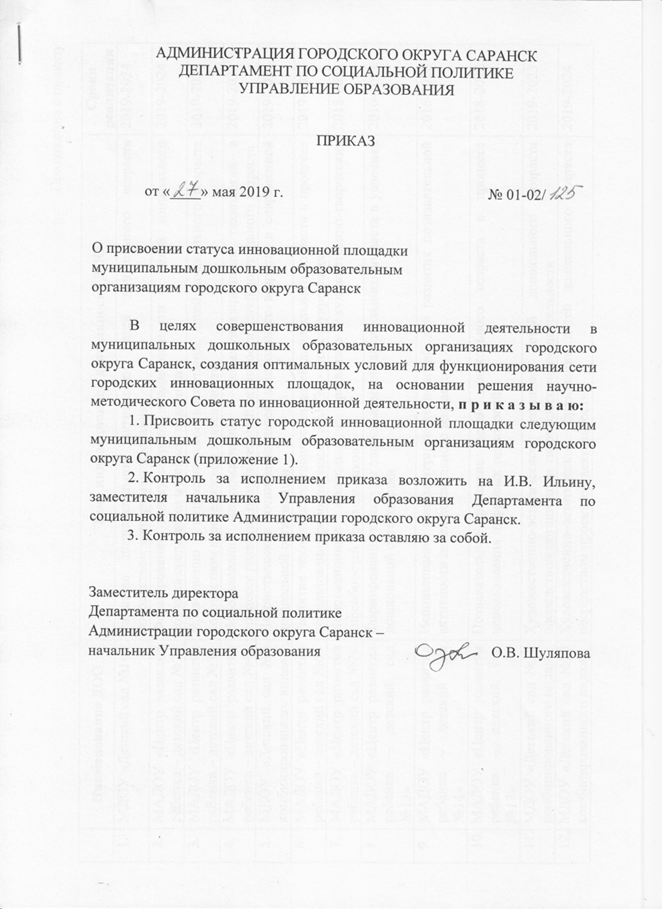 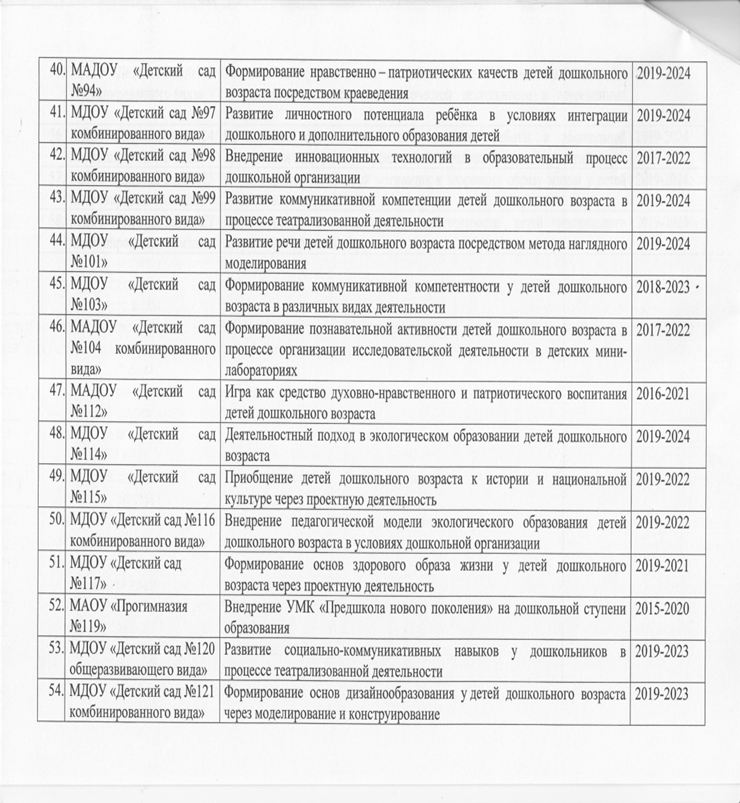 13.Степень осуществления просветительской функции
14.Участие педагога в профессиональных конкурсах
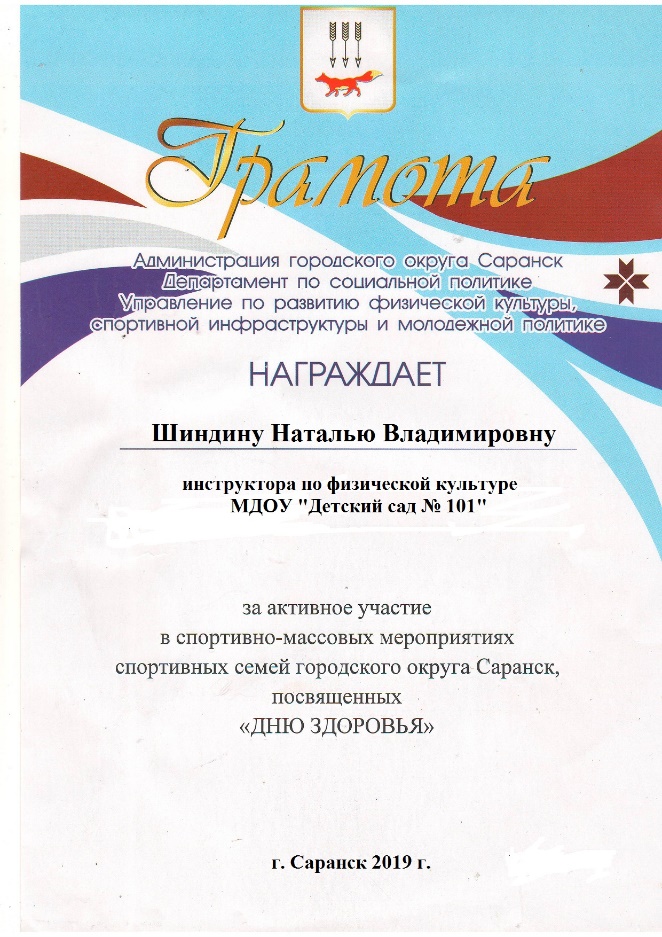 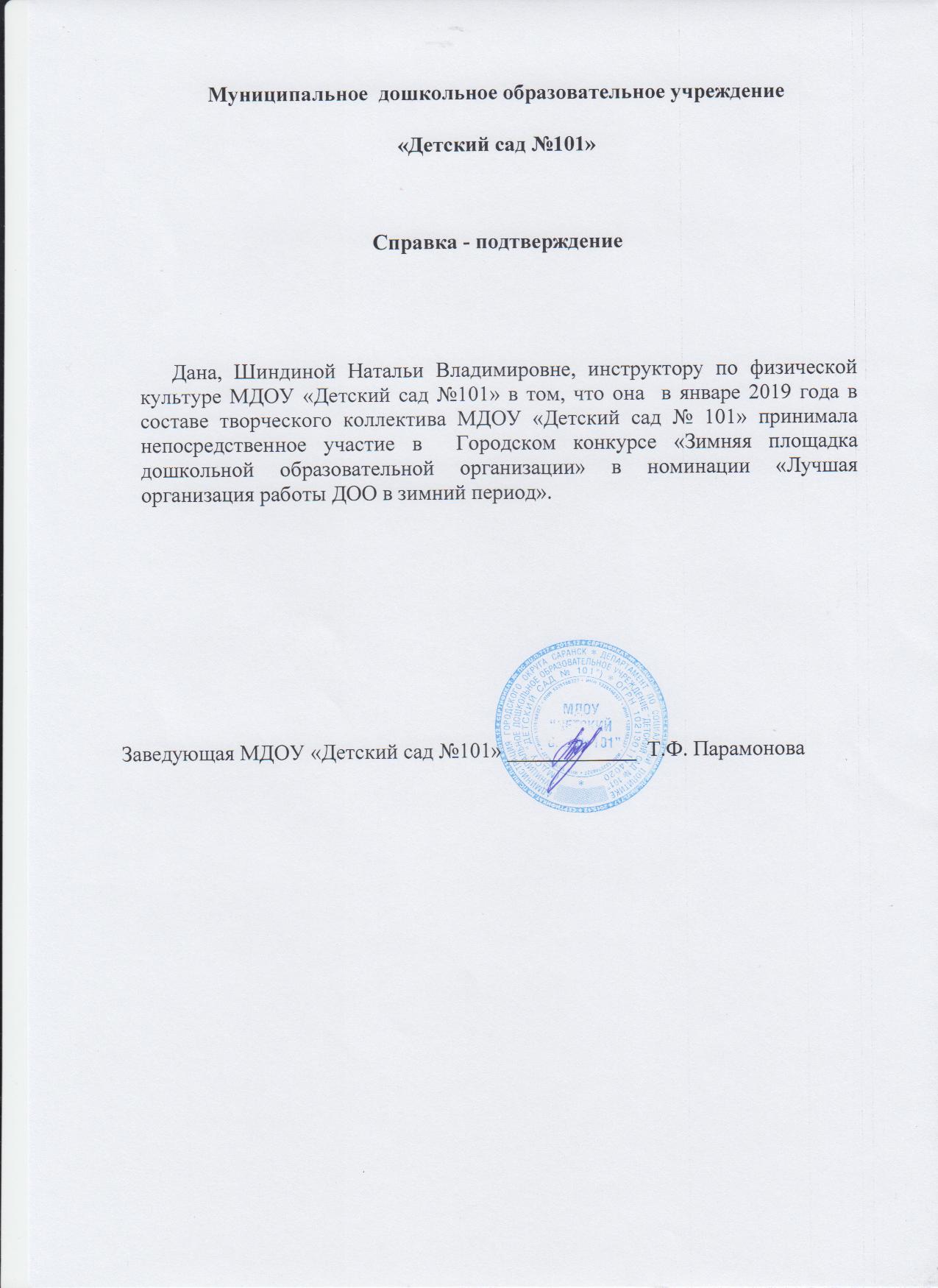 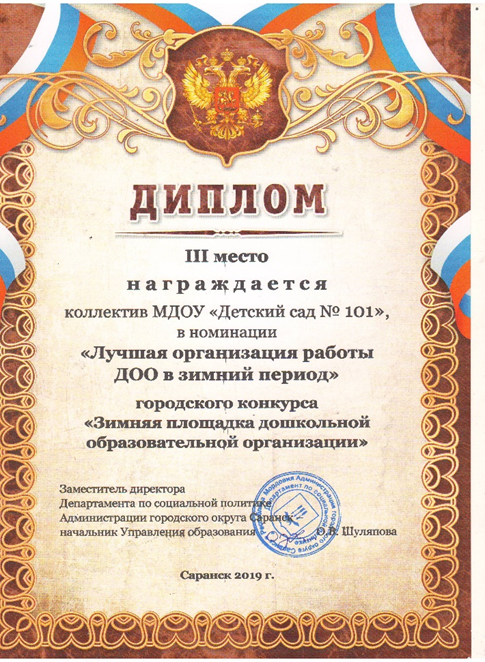 15.Награды и поощрения
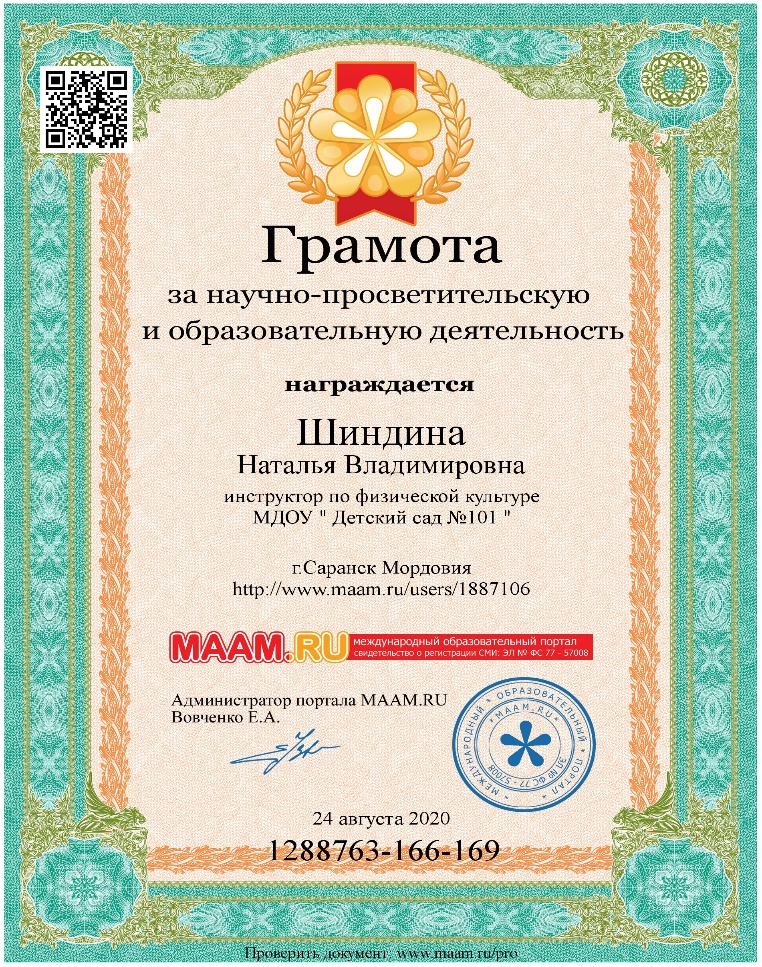 Спасибо за внимание!